IGIENA MAINILOR
SEF LUCRARI DR RAMONA VASILE
Date şi fapte globale privind IAAM
La nivel global, sute de milioane de pacienţi sunt afectaţi anual de IAAM care duc la decese şi pierderi financiare semnificative pentru sistemele de sănătate.
 
" Actualmente, la fiecare 100 de pacienţi spitalizaţi la un moment dat, 7 în ţările dezvoltate şi 10 în ţările în curs de dezvoltare vor dobândi cel puţin o IN. “

 În timp ce infecţiile tractului urinar sunt mai fecvente în ţările dezvoltate, infecţiile chirurgicale sunt de 9 ori mai numeroase în ţările în curs de dezvoltare afectând aproape 2/3 dintre pacienţii operaţi. "
În unităţile de terapie intensivă (UTI), aproape 1/3 dintre pacienţi sunt afectaţi de cel puţin o IN în ţările cu venituri mari, în timp ce frecvenţa IN poate fi de cel puţin 2 ori mai mare în ţările cu venituri mici sau mijlocii. “
 Nou-născuţii sunt expuşi unui risc IN de 3 – 20 ori mai mare în ţările în curs de dezvoltare faţă de ţările dezvoltate.
IN în ţările dezvoltate
Prevalenţa IN în ţările dezvoltate, variază între 3,5% şi 12%. " Incidenţa estimată în Statele Unite ale Americii (SUA) a fost de 4,5% în 2002, revenind la 9,3 infecţii/1 000 de pacienţi-zi şi 1,7 milioane de pacienţi afectaţi. “
 Centrul European pentru Prevenirea şi Controlul Bolilor (ECDC) raportează o prevalenţă medie de 7,1% în ţările europene şi estimează că 4 131 000 de pacienţi sunt afectaţi anual de aproximativ 4 544 100 de episoade IN. “
 Potrivit unui euro-studiu multicentric recent, proporţia de pacienţi infectaţi în UTI s-ar putea ridica la 51%, cele mai multe IN.
Aproximativ 30% dintre pacienţii UTI sunt afectaţi de cel puţin o IN, riscul crescând odată cu timpul petrecut în UTI. “
 În medie, incidenţa cumulativă a infecţiei la pacienţii adulţi cu risc crescut este de 17,0 episoade/1000 pacienţi-zi. 
" Frecvenţa ridicată a IN este asociată cu utilizarea dispozitivelor invazive, în special cu cateterele de perfuzie, cateterele urinare şi tubulatura de ventilare.
IN în ţările în curs de dezvoltare
Prevalenţa IN în ţările cu venituri mici sau mijlocii variază între 5,7% şi 19,1%. 
În UTI ponderea pacienţilor cu IN variază de la 4,4% la 88,9%, cu o frecvenţă globală a infecţiilor care se ridică la 42,7 episoade/1000 pacienţi-zi, de aproape trei ori mai mare decât în ​ţările cu venituri mari.
Frecvenţa IN asociate cu utilizarea dispozitivelor invazive poate fi de până la 19 ori mai mare decât datele raportate de Germania şi SUA. ! 
În ţările în curs de dezvoltare 4% până la 56% dintre decese printre copiii născuţi în spital sunt cauzate de IN în perioada neonatală; în ţările mai puţin dezvoltate din Asia de Sud-Est şi Africa Sub-Sahariană acest procent se ridică la 75%.
Factori ce pot cauza IN indiferent de resursele disponibile
" utilizarea prelungită şi improprie a dispozitivelor invazive şi a antibioticelor;
 " procedurile chirurgicale complexe, cu risc ridicat;
 " imuno-supresia şi alte afectări severe ale pacientului;
 " aplicarea improprie a măsurilor standard de prevenţie şi izolare.
Factori specifici instituţiilor sanitare cu resurse limitate:
" condiţii inadecvate de igienă şi gestionare a deşeurilor;
 " infrastructură slabă; " echipamente insuficiente; 
" lipsa de personal; " suprapopularea spitalelor;
 " slaba cunoaştere şi aplicare a măsurilor de bază privind controlul infecţiilor;
 " lipsa de cunoştinţe privind siguranţa transfuziilor şi a injecţiilor;
 " absenţa unor politici şi ghiduri specifice pe plan local şi naţional
Soluţiile recomandate de OMS
Aplicarea măsurilor de precauţie standard, în special a celor mai bune practici privind igiena mâinilor. 
" Identificarea principalilor factorilor locali de risc pentru IN.
 " Îmbunătăţirea sistemelor de raportare şi supraveghere la nivel naţional. 
" Asigurarea resurselor minimale pentru igienă în unităţile sanitare şi alocare de resurse pentru supravegherea IN la nivel instituţional, inclusiv capacitarea laboratoarelor de microbiologie.
 " Asigurarea mecanismelor de bază privind supravegherea şi controlul IN la nivel naţional. 
" Îmbunătăţirea educaţiei şi creşterea responsabilităţii personalului. 
" Efectuarea de cercetări pentru a adapta şi valida protocoale internaţionale de supraveghere la realitatea ţărilor în curs de dezvoltare. 
" Efectuarea de cercetări privind implicarea potenţială a pacienţilor şi a aparţinătorilor în raportatea şi controlul IN.
Soluţiile recomandate de OMS
" Asigurarea mecanismelor de bază privind supravegherea şi controlul IN la nivel naţional. 
" Îmbunătăţirea educaţiei şi creşterea responsabilităţii personalului. 
" Efectuarea de cercetări pentru a adapta şi valida protocoale internaţionale de supraveghere la realitatea ţărilor în curs de dezvoltare. 
" Efectuarea de cercetări privind implicarea potenţială a pacienţilor şi a aparţinătorilor în raportatea şi controlul IN.
IGIENA MAINILOR IN SPITALE
Igiena mâinilor este considerată a fi practica cea mai importantă pentru reducerea transmiterii agenţilor infecţioși, incluzând infecţiile asociate îngrijirilor medicale, în cadrul acordării de îngrijiri în unităţi de asistenţă sanitară şi socială. 
Facilităţile pentru igiena mâinilor trebuie să fie adecvate și uşor accesibile întregului personal;
Chiuvetele pentru spălarea mâinilor trebuie să fie accesibile în toate zonele clinice și de consultaţie și în alte zone, cum ar fi bucătării și spălătorii; Ideal, chiuveta ar trebui să fie prevăzută cu robineţi care pot fi operaţi cu cotul sau încheietura mâinii și chiuveta trebuie să fie desemnată exclusiv spălării mâinilor și nu pentru alte scopuri, cum ar fi curăţarea echipamentului; Acolo unde robineţii operaţi cu cotul sau cu încheietura mâini nu sunt disponibili, un prosop de hârtie poate să fie folosit pentru închiderea robinetului după spălarea mâinilor pentru a se evita recontaminarea acestora;
Folosire periilor pentru unghii în zonele clinice nu este recomandată. Dacă este recomandată folosirea acestora, ele trebuie să fie de unică folosinţă; Sunt recomandate dozatoare de săpun lichid montate pe perete cu cartușe de săpun de unică folosinţă, menţinute curate și încărcate. Săpunul solid nu trebuie folosit, excepţie face doar folosirea individuală de către pacienţi;
Un coș de deșeuri operat cu piciorul trebuie poziţionat în vecinătatea chiuvetelor pentru spălarea mâinilor; 
Dozatore de prosoape de hârtie montate pe perete trebuie folosite și pozitionate în vecinatatea chiuvetelor pentru spălarea mâinilor; 
Nu trebuie folosite prosoape de uz comun pentru ștergere mâinilor;
Un coș de deșeuri operat cu piciorul trebuie poziţionat în vecinătatea chiuvetelor pentru spălarea mâinilor; 
Dozatore de prosoape de hârtie montate pe perete trebuie folosite și pozitionate în vecinatatea chiuvetelor pentru spălarea mâinilor; 
Nu trebuie folosite prosoape de uz comun pentru ștergere mâinilor;
Bijuterii de mână, incluzând inele cu pietre, ceasuri, unghii lungi și lac de unghii, nu trebuie permise deoarece acestea adăpostesc microorganisme chiar și după spălarea mâinilor.
Igiena mainilor
Atât mâinile cât şi mănuşile medicale se pot contamina cu Staphylococcus aureus, enterococi, Clostridium difficile, bacili Gram-negativi şi unele virusuri (virusul sinciţial respirator şi rhinovirusuri), prin drenarea plăgilor, atingerea zonelor infectate, a tegumentelor sau a suprafeţelor contaminate din mediul spitalicesc, în special cele din imediata vecinătate a pacientului. 
Unele activităţi (contactul direct cu bolnavul, cu fluidele/excretele lui, schimbatul scutecelor, terapia respiratorie) determină o mare încărcătură microbiană pe mâinile personalului medical. 
.
Cei cu dermatite sau leziuni ale tegumentelor pot rămâne colonizaţi pe termen lung. Zona subunghială poate acumula o mare concentraţie de bacterii şi fungi. Unghiile artificiale contribuie la transmiterea patogenilor, în special a germenilor Gram-negativi, mai mult decât unghiile naturale, în ciuda măsurilor de spălare pe mâini sau/şi a antisepsiei.
Igiena mainilor
Patologia unghială reduce eficienţa spălatului pe mâini. 
Tegumentul de sub inele (inclusiv de sub verighete) este mai colonizat cu microorganisme iar inelele mari, voluminoase, ca şi unghiile lungi pot puncţiona mănuşile.
Multe tulpini bacteriene mutirezistente, incluzând MRSA şi VRE, se pot transmite pe această cale.
Complianta personalului medical
este adesea suboptimală (sub 40% în absenţa unor intervenţii speciale), influenţată de numeroşi factori comportamentali, materiali (lipsa echipamentelor/consumabilelor) sau constrângeri de timp. 
Variază şi în funcţie de intensitatea activităţii, tipul secţiei, categoria profesională sau perioada din zi/ din săptămână. 
Uzual este mai redusă în secţii de Terapie Intensivă, la medici şi înainte de atingerea unui bolnav, dar mai bună în situaţii ce vizează propria protecţie: după expunerea la fluide biologice, după utilizarea mănuşilor sau după contactul cu pacientul sau mediul din jurul pacientului.
Igiena mâinilor poate fi efectuată prin spălare cu apă şi săpun sau antiseptice pe bază de alcool.
Conform OMS, antisepticele pe bază de alcool sunt de preferat, pentru că au spectrul antimicrobian cel mai larg, necesită timp scurt (20-30 sec.) pentru o decontaminare eficientă, toleranţa tegumentelor este bună şi sunt uşor disponibili. 
Eficacitatea antisepticelor bazate pe alcooli depinde de calitatea lor, cantitatea utilizată, timpul de contact şi acoperirea completă a suprafeţei mâinii.
Formulele recomandate de OMS conţin fiecare 75% v/v izopropanol sau 80% v/v etanol. Sunt disponibile sub formă de soluţii (cu vâscozitate redusă), geluri sau materiale impregnate. Niciunul din aceste antiseptice nu are acţiune împotriva sporilor bacterieni şi a oochiştilor de protozoare, deşi prin efectul mecanic al spălării cu apă şi săpun, sunt parţial îndepărtaţi.
În cazul îngrijirii unui pacient cu tulpini multirezistente, se preferă utilizarea unui antiseptic în locul spălării cu apă şi săpun. Dar nu trebuie uitat că anumite bacterii cu rezistenţă intrinsecă pot fi rezistente la unele antiseptice (ex: Pseudomonas aeruginosa). Soluţiile alcoolice nu distrug Clostridium difficile! De asemenea, tulpinile pot deveni rezistente după o perioadă de folosire sistematică, fapt pentru care se recomandă rotaţia produselor.
5 MOMENTE IMPORTANTE PENTRU IGIENA MÂINILOR
Dacă nu acţionăm astăzi, 
mâine nu vom mai avea tratament!
5 MOMENTE IMPORTANTE PENTRU IGIENA MÂINILOR
înainte de a atinge un pacient;
 înaintea unei tehnici aseptice;
 imediat după expunerea la fluide corporale;
după atingerea pacientului; 
după atingerea obiectelor din ambianţa apropiată a pacientului
Adiţional la lista de mai sus, spălarea mâinilor este importantă:
După folosire toaletei; 
Inainte de a mânca, bea sau fuma;
 Inainte de a pregăti mâncare;
 După contactul cu lenjeria murdară sau deșeuri ; 
După tuse sau strănut cu gura acoperită cu mâna
Tehnica spălării mâinilor
Udaţi-vă mâinile sub un jet de apă caldă folosind o baterie cu robinet care amestecă apa rece și caldă;
 Aplicaţi săpun lichid de la un dozator și acoperiţi mâinile în întregime pentru a crea spumă; 
Frecaţi ambele palme împreună; 
Frecaţi spatele fiecărei mâini cu palma mâinii opuse și întrepătrundeţi degetele;
Tehnica spălării mâinilor
Frecaţi palmele cu degetele întrepătrunse;
Frecaţi spatele degetelor de palma opusă, cu degetele strânse; 
 Frecaţi pe rând fiecare deget mare în palma opusă folosind o mișcare de rotaţie;
 Frecaţi vârfurile degetelor în palma opusă printr-o mișcare circulară;
Tehnica spălării mâinilor
Frecaţi vârfurile degetelor în palma opusă printr-o mișcare circulară;
 Frecaţi fiecare încheietură cu mâna opusă;
Limpeziţi mâna cu apă curgătoare/curentă;
Inchideţi robinetul cu cotul dacă robinetul permite, dacă nu, folosiţi un prosop de hârtie;
Tehnica spălării mâinilor
Uscaţi complet mâinile cu un prosop de hârtie de unică folosinţă; 
Aruncaţi prosopul de hârtie la coşul de gunoi
Igiena mâinilor
Procedurile recomandate pentru dezinfecția mâinilor în funcție de nivelul de risc
DE RETINUT
Starea mâinilor
Orice tăieturi, julituri sau discontinuităţi ale pielii trebuie acoperite cu un plasture rezistent la apă;
 Orice erupţii ale tegumentului mâinilor trebuie raportate.
DE RETINUT
Geluri pe bază de alcool pentru mâini
Nu trebuie folosite pe mâinile fizic murdare (în mod vizibil) și care nu sunt lipsite de murdărie și materii organice; 
Gelurile pe baza de alcool pentru mâini pot să fie folosite când este necesară dezinfecţia rapidă a mâinilor sau când facilităţile pentru spălarea mâinilor sunt limitate; 
Acestea nu trebuie folosite pe durata epidemiilor de infecţii gastrointestinale cu Norovirus sau Clostridium difficile deoarece nu sunt eficiente.
DE RETINUT
Igiena mâinilor și pacienţii
Incurajaţi și ajutaţi pacienţii să îşi curete mâinile înainte de a mânca sau bea, după folosirea toaletei sau când mâinile sunt în mod vizibil murdare.
 Igiena mâinilor și vizitatorii
- Asigură informarea vizitatorilor privind tehnicile de igiena mâinilor folosind săpunul, precum și folosirea gelurilor pe baza de alcool și implicaţiile folosirii lor.
INDICATII PENTRU IGIENA MAINILOR
spălarea cu apă şi săpun când tegumentul este vizibil murdărit cu sânge sau cu alte fluide biologice, sau după utilizarea toaletei; 
dacă se suspectează patogeni formatori de spori (inclusiv în epidemii cu C. difficile), se preferă spălatul pe mâni cu apă şi săpun; 
utilizarea antisepticelor pe bază de alcool este preferată pentru antisepsia uzuală a mâinilor în toate situaţiile clinice descrise mai jos, dacă mâinile nu sunt vizibil murdărite (în lipsa preparatelor pe bază de alcool, se spală cu apă şi săpun):
înainte şi după atingerea unui bolnav; 
înainte de atingerea unui dispozitiv invaziv, indiferent dacă se poartă sau nu mănuşi;
INDICATII PENTRU IGIENA MAINILOR
după contactul cu fluidele biologice, excreţiile, mucoasele, tegumentele lezate/pansarea plăgilor; 
la trecerea de la o parte contaminată a corpului la alta, la acelaşi pacient; 
după contactul cu suprafeţe inerte sau obiecte (inclusiv echipament medical) din imediata vecinătate a pacientului; 
după îndepărtarea mănuşilor sterile sau nonsterile.
înainte de administrarea medicaţiei sau pregătirea hranei trebuie practicată igiena cu antiseptice pe bază de alcool sau spălarea mâinilor cu apă şi săpun antimicrobian; 
nu se utilizează concomitent şi săpun şi antiseptice.
UTILIZAREA MANUSILOR
Mănuşile reduc contaminarea mâinilor, transmiterea patogenilor şi ajută la controlul infecţiilor nosocomiale, alături de alte măsuri. În schimb, utilizarea aceleeaşi perechi de mănuşi timp de câteva ore (în care se îngrijesc mai mulţi pacienţi şi se ating suprafeţe diverse) este o practică defectuoasă foarte frecventă. 
Utilizarea mănuşilor nu înlocuieşte igiena mâinilor fie prin spălare, fie prin antisepsie. 
Trebuie purtate când se anticipează contactul cu sângele sau alte materiale potenţial infecţioase, cu mucoasele sau tegumentele lezate. 
Nu se permite purtarea aceloraşi mănuşi pentru îngrijirea mai multor pacienţi.
UTILIZAREA MANUSILOR
De asemenea, trebuie schimbate la trecerea de la o zonă contaminată la altă zonă a aceluiaşi pacient (incluzând tegumentele lezate, mucoasele sau dispozitivele medicale). 
Personalul trebuie să cunoască tehnica corectă de punere/îndepărtare a mănuşilor. Spălarea sau antisepsia mâinilor trebuie efectuată înainte de luarea mănuşilor, dar şi imediat după îndepărtarea lor. 
Dacă mănuşile sunt perforate sau tăiate, trebuie îndepărtate şi asigurată igiena mâinilor. 
Reutilizarea mănuşilor nu este recomandată
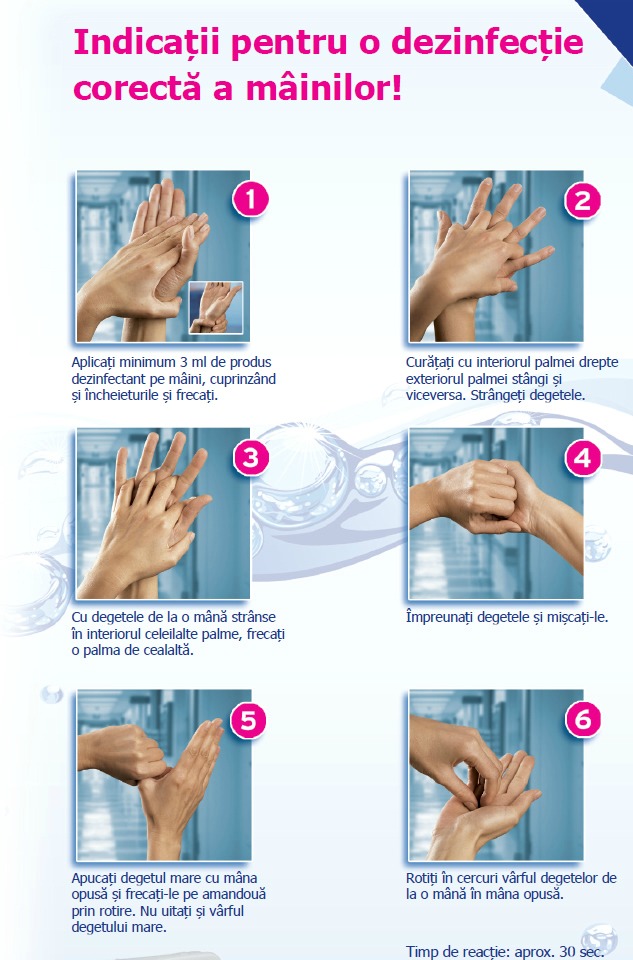